Calidad
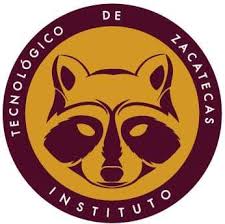 Herramientas para el ctrl. del taller
1
Gráficas de Gantt
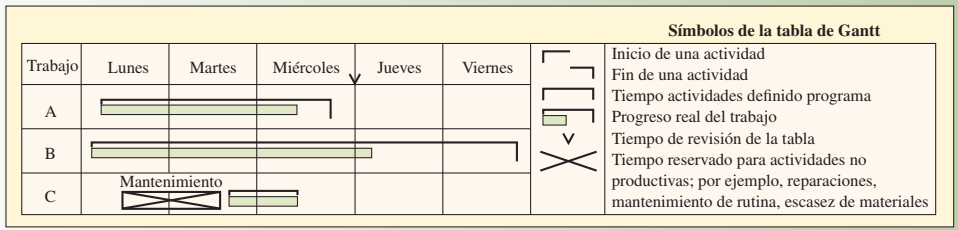 2
Herramientas Para el Ctrl del Taller
1.Lista de despacho diario.
2.Informes de estado y excepción
3
2.Informes de estado y excepción
a).Informes anticipado de retrasos
b).Informes de desechos
c).Informes de retrabajos
4
d).Informes de desempeño
e).Lista de faltantes
5